Identification of multi-jet events at the CEPC


zhu Yongfeng
IHEP
Contents:
Motivation
Sample
Event-shape variables:
 thrust
 heavy mass
 wide and total broadening
 C and D parameter
 energy-energy correlation
 jet transition variable
Summary
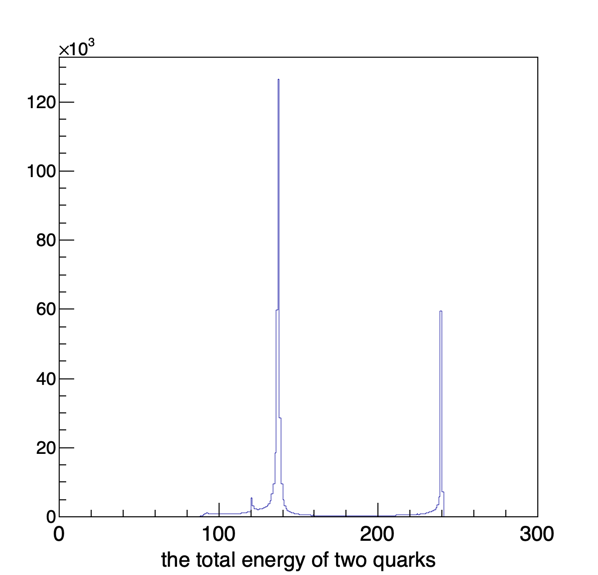 220 GeV
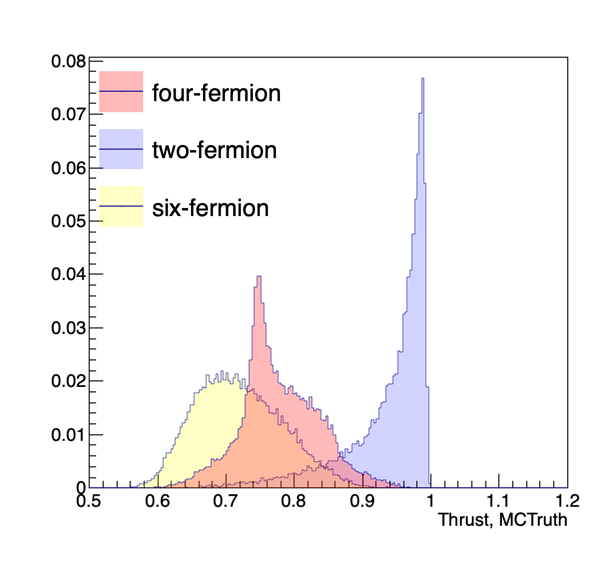 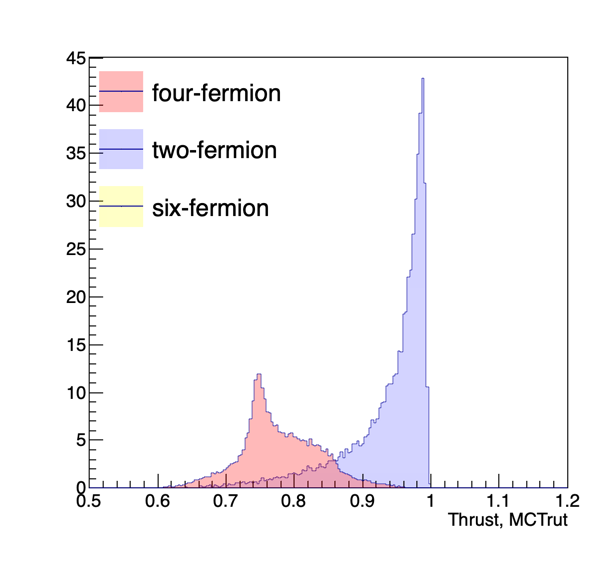 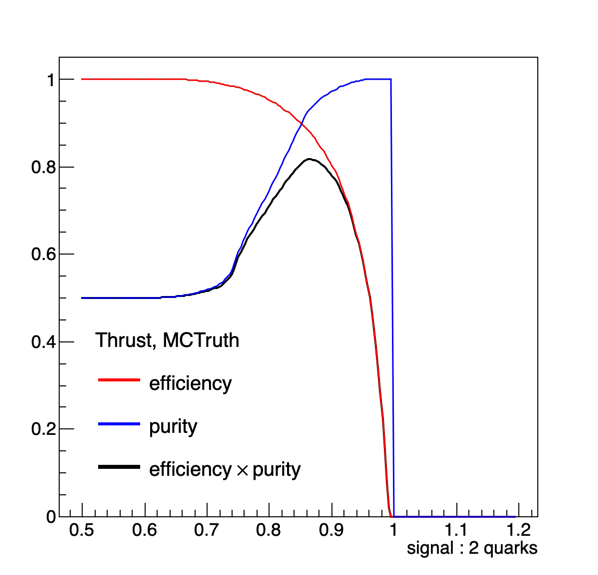 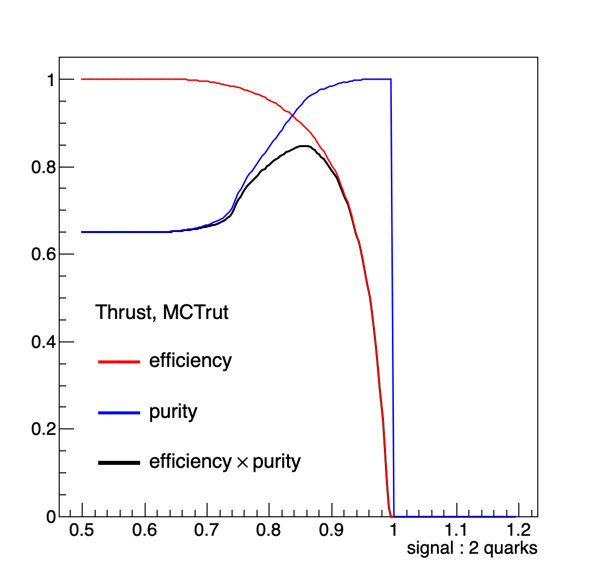 thrust
normalized to unit one
MC: 0.815994
Reco: 0.810917
normalized to X-section
MC: 0.853088
Reco: 0.851713
normalized to unit one:
MC : 0.76392
Reco : 0.758934



normalized to Xsection:
MC : 0.815345
Reco : 0.812466
jet broadening:
C and D parameter:
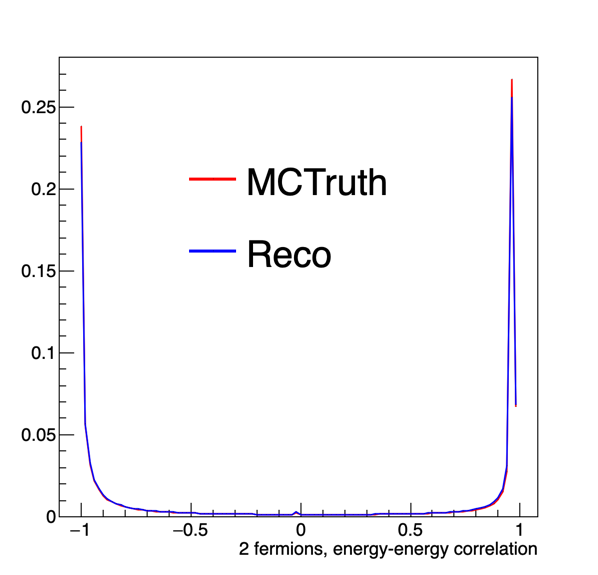 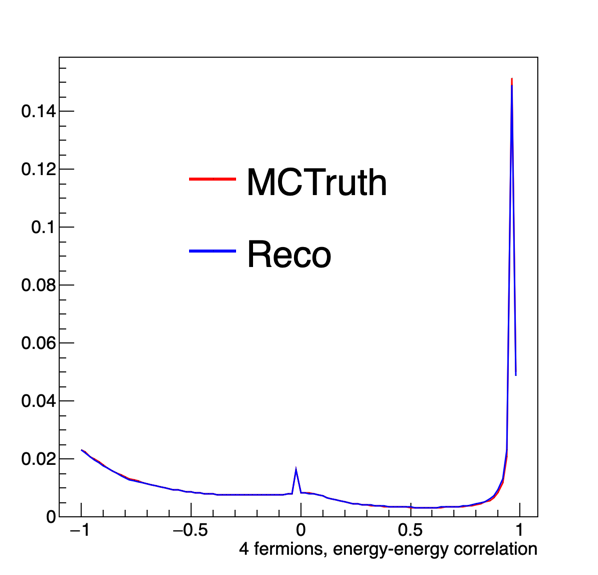 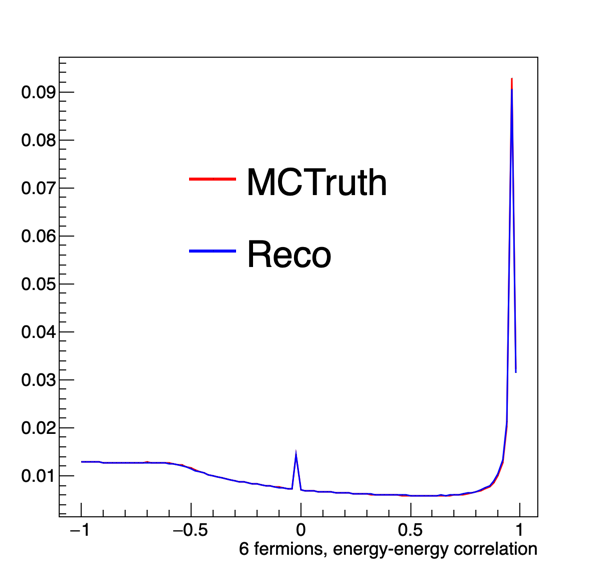 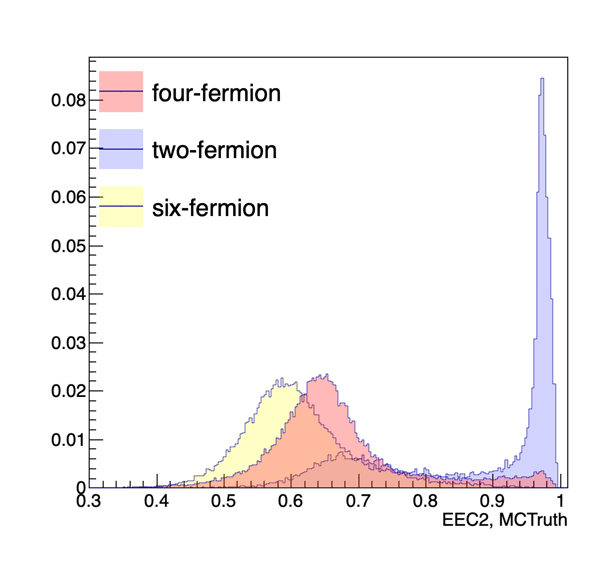 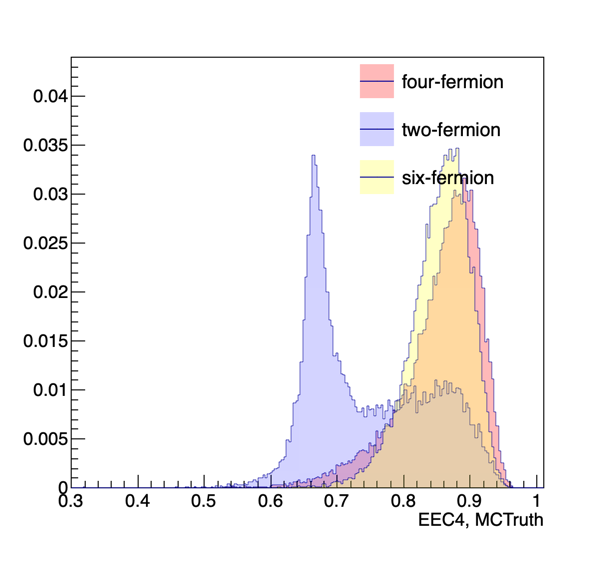 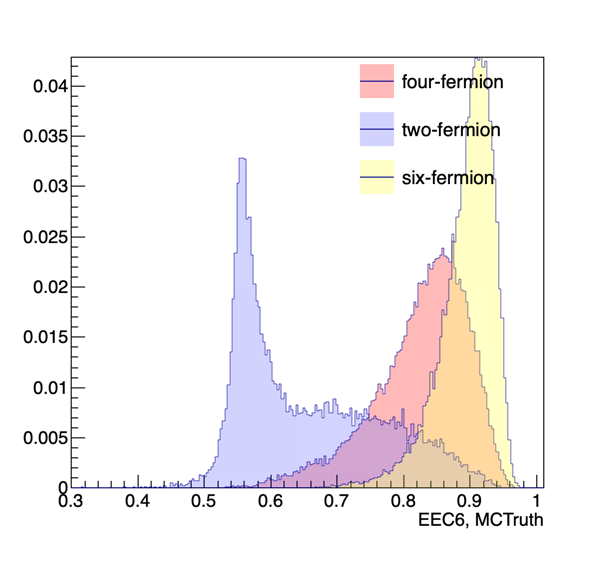 EEC:
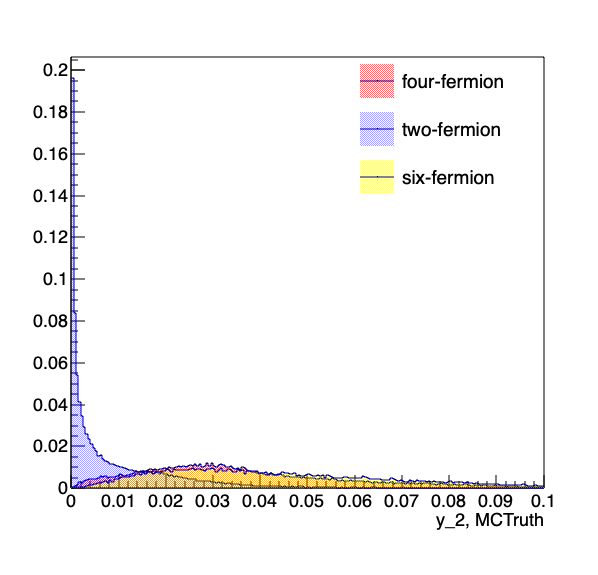 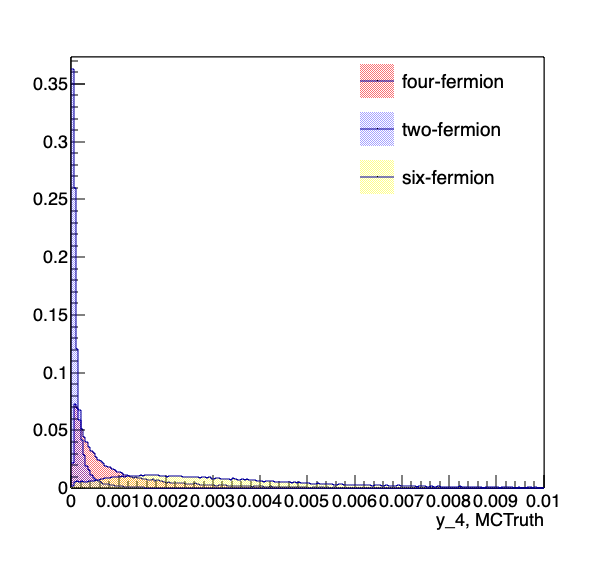 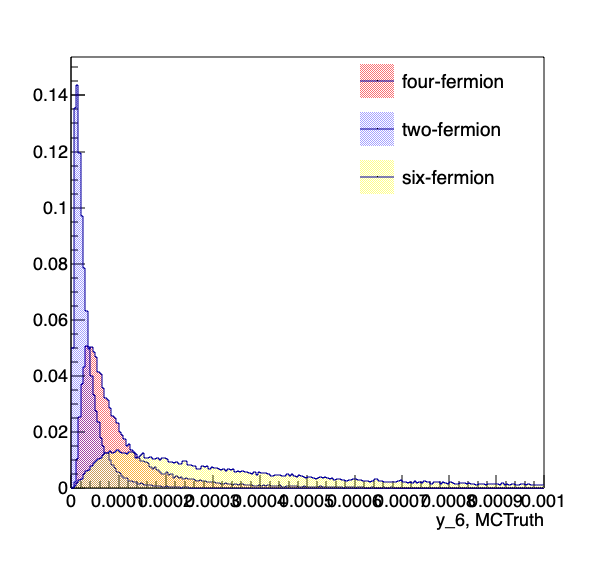 normalized to Xsection :
BDT Results
separation of 2-jet from 4-jet
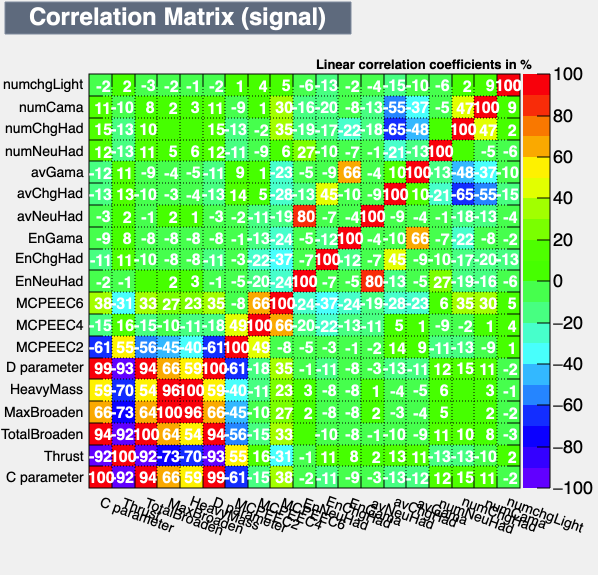 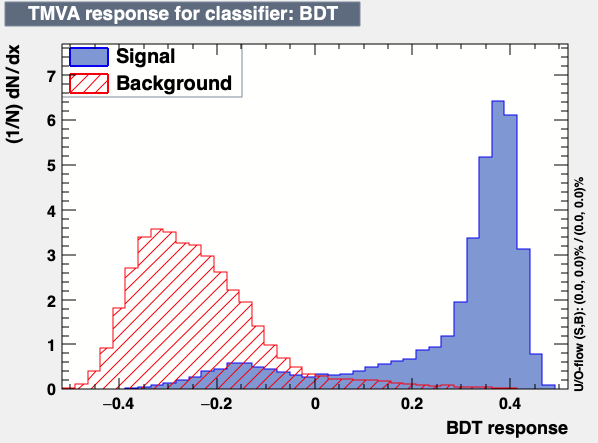 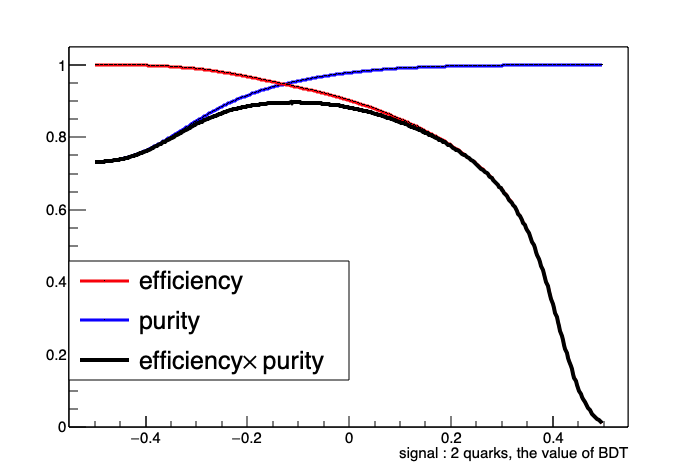 Identify the six-fermion from the background of the two-fermion and the four-fermion
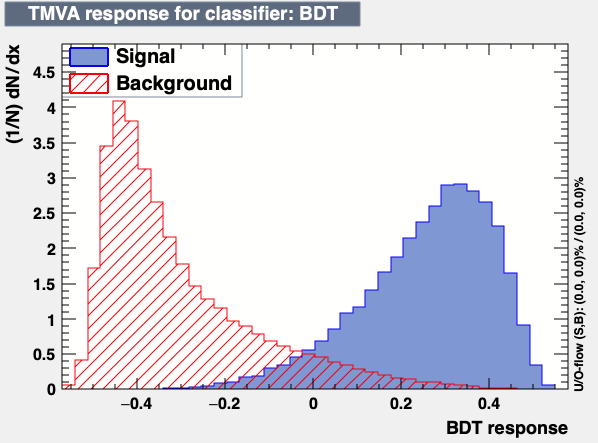 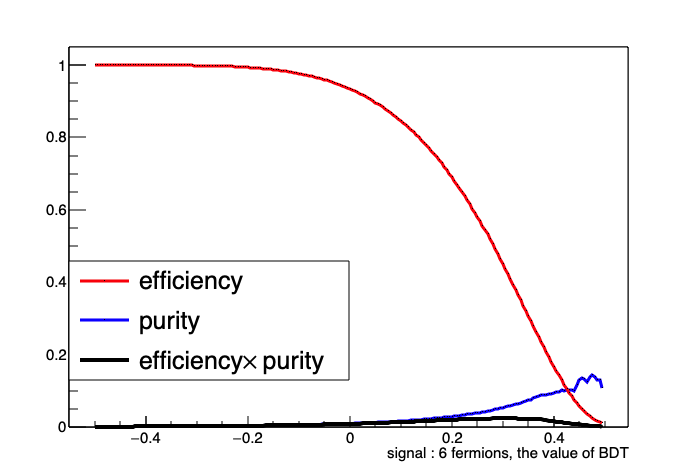 MC : 0.0241703         Reco : 0.018606
Summary : 
At the CEPC, the events with multi-jet final state occupy large part and various analysis can be done with these kinds of events.
The event shape variables can efficiently separate the two-jet from the four-jet.
The event shape variables plus multiplicity variables can identify six fermions from the background of two fermions and four fermions to some extent.
Backup
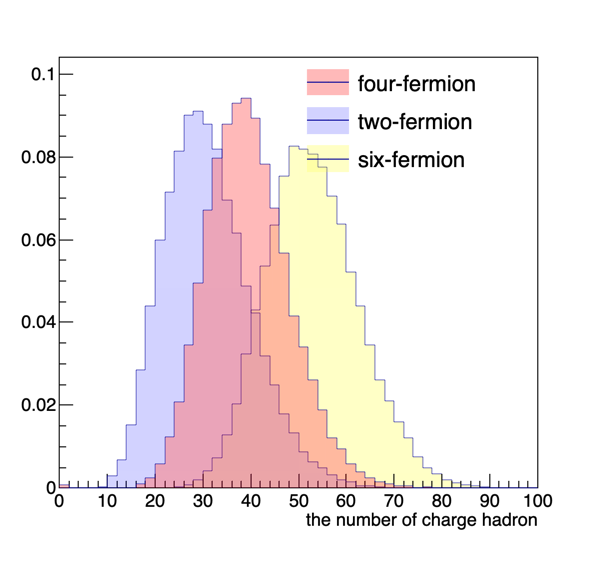 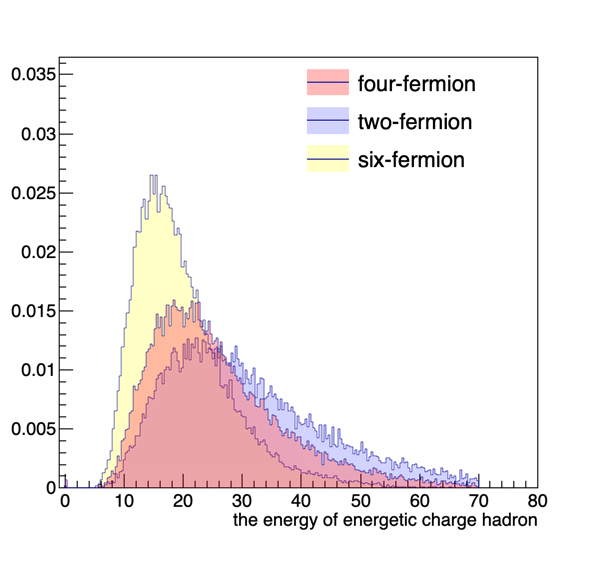 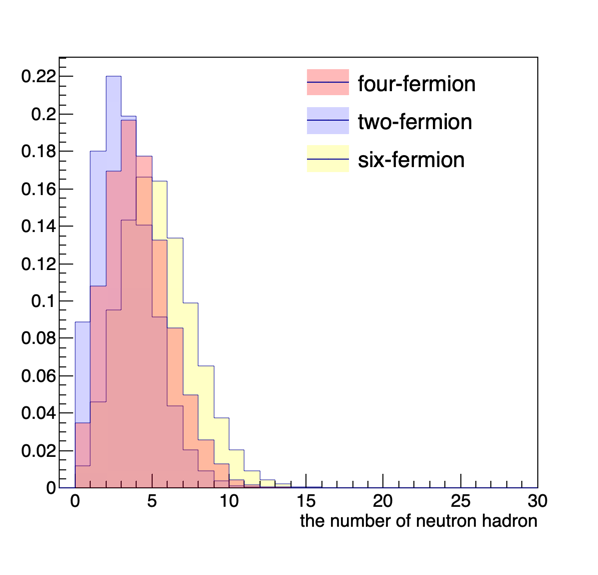 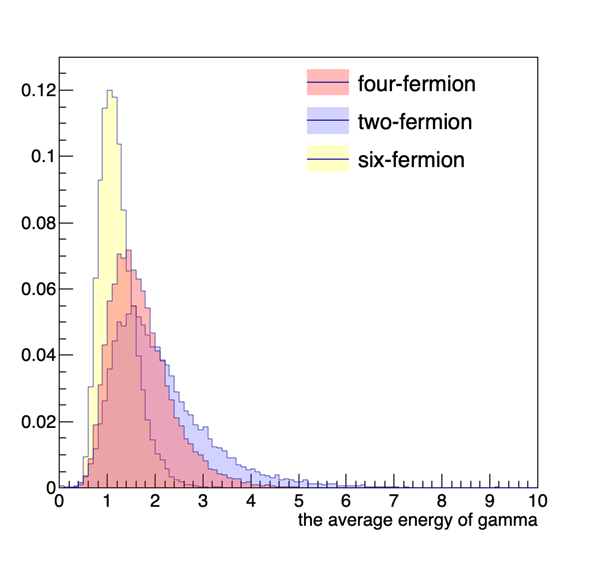 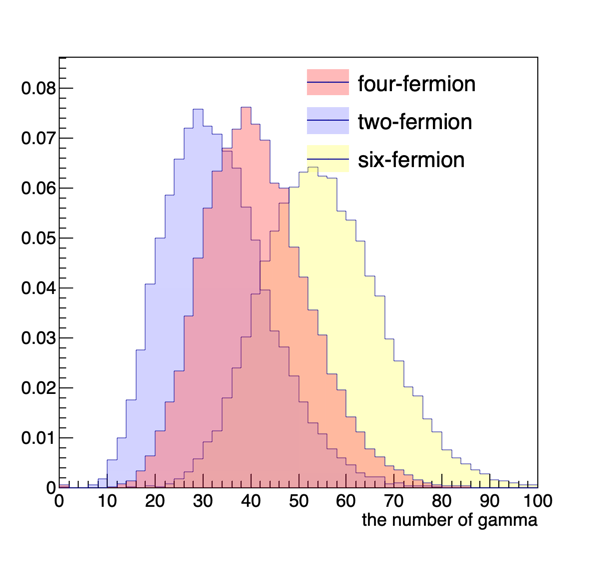 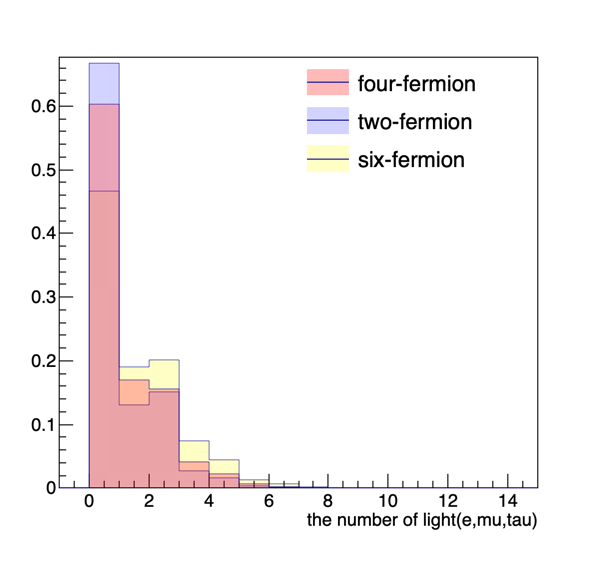